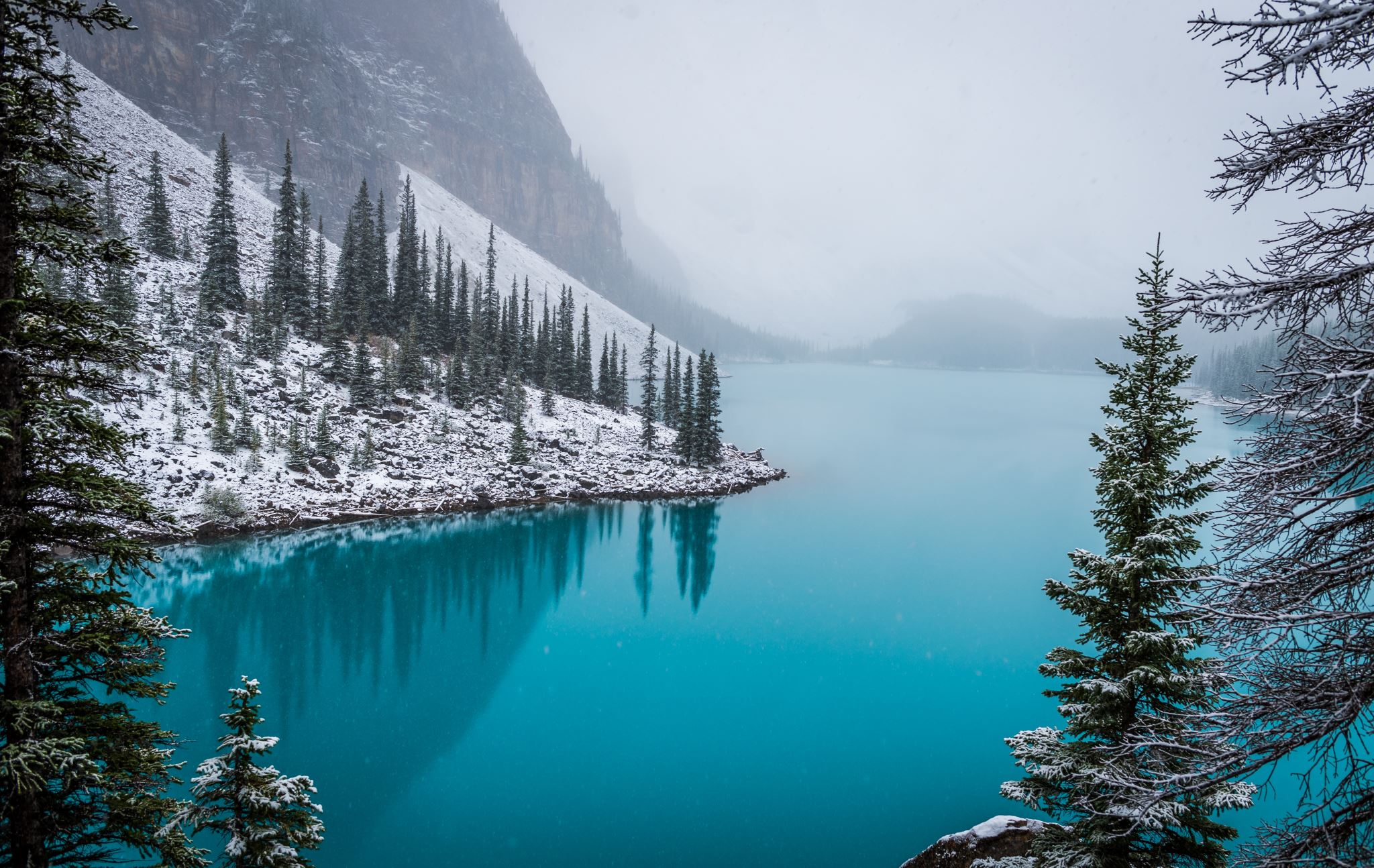 CSC 113Exceptions 1
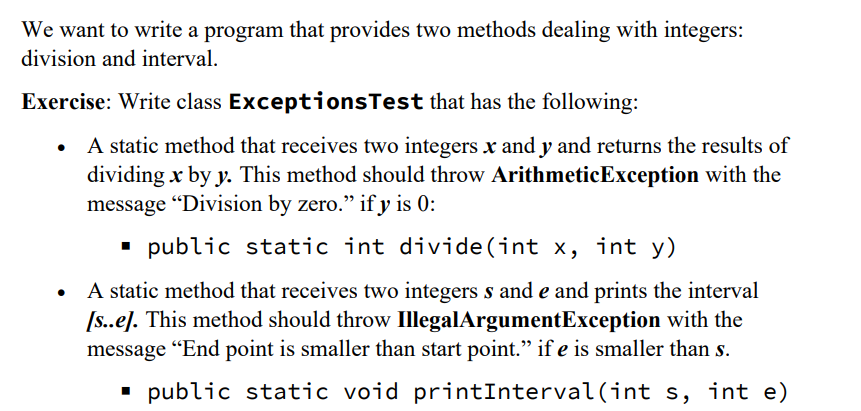 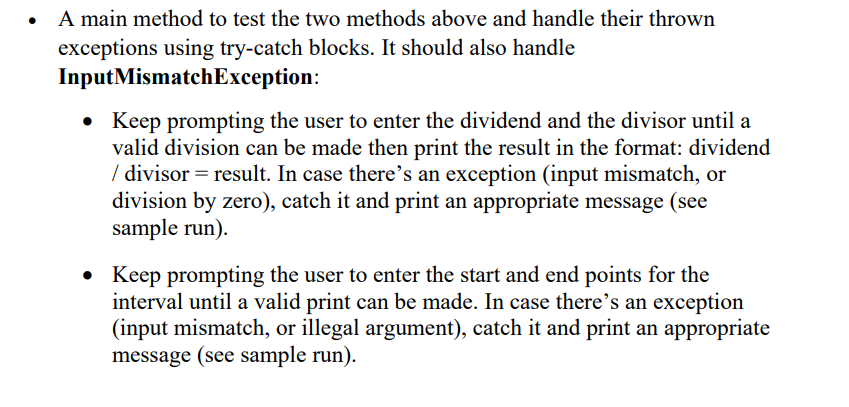 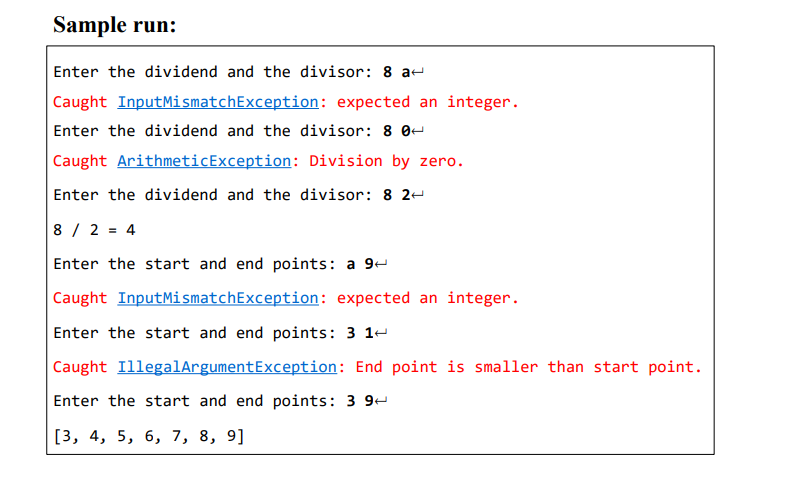 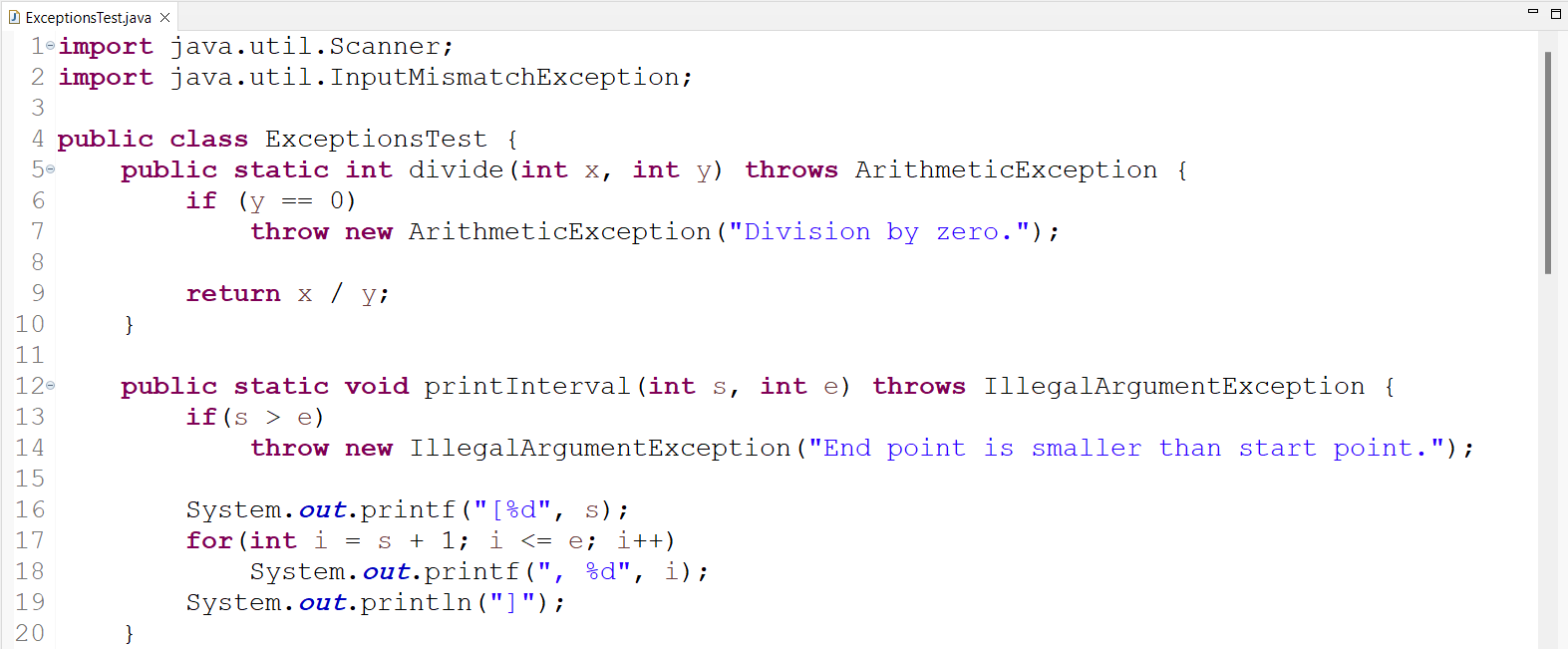 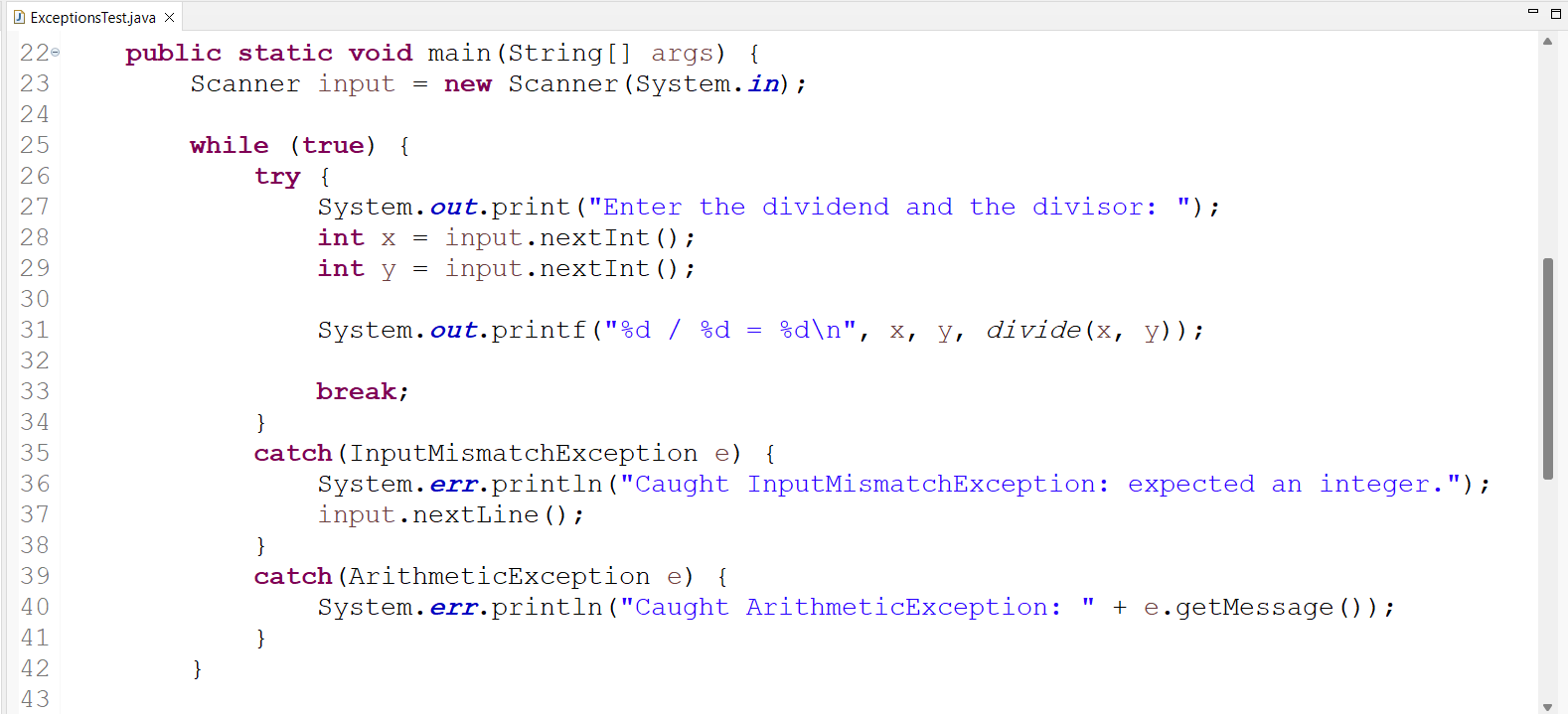 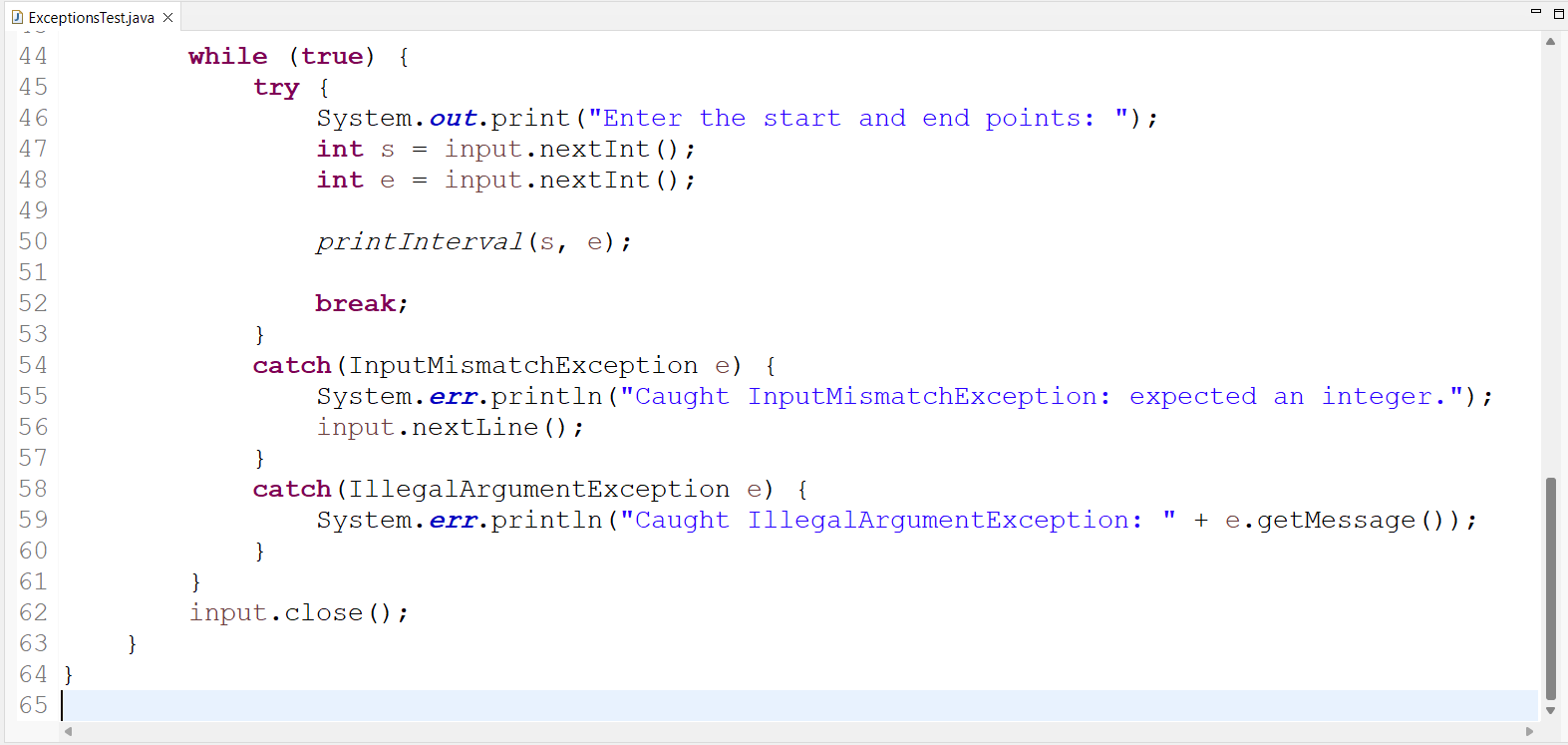